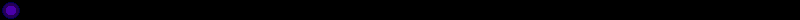 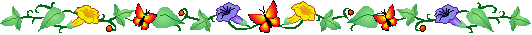 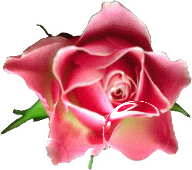 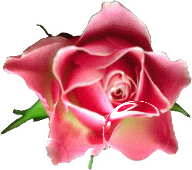 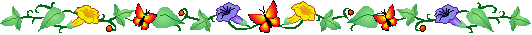 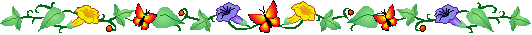 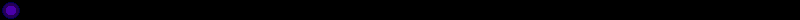 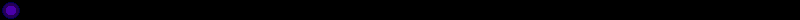 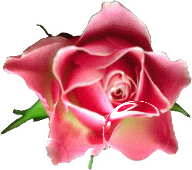 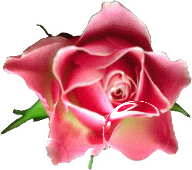 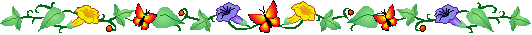 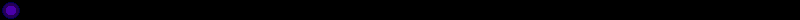 TRƯỜNG TIỂU HỌC ĐOÀN KẾT
NHIỆT LIỆT CHÀO MỪNG
QUÍ THẦY GIÁO, CÔ GIÁO
VÀ CÁC EM HỌC SINH
TẬP VIẾT 3
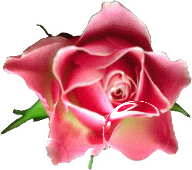 ÔN BÀI CŨ :
- Kiểm tra bài viết ở nhà của học sinh
Nhận xét :
- Tiết tập viết tuần trước các em luyện viết chữ hoa gì ?
- Từ ứng dụng là gì ?
- Câu ứng dụng là gì ?
- Gọi 2 HS lên bảng , cả lớp viết bảng con .
Quang Trung
Quê
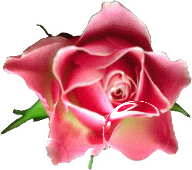 - Đây là chữ gì ?
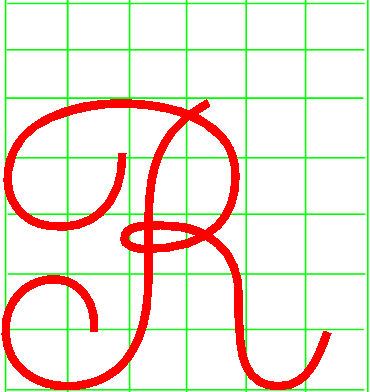 - Tiết tập viết hôm nay , chúng ta tiếp tục rèn chữ viết hoa R  viết tên riêng Phan Rang  và câu ứng dụng :
Rủ nhau đi cấy đi cày
Bây giờ khó nhọc, có ngày phong lưu.
Luyện viết từ ứng dụng
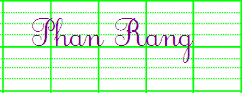 - Trong từ ứng dụng có chữ nào viết hoa ?
- Nêu độ cao các con chữ ?
Hướng dẫn viết : Viết xong chữ P nhấc bút , viết tiếp chữ h liền nét với chữ a…
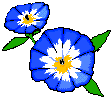 Hướng dẫn viết câu ứng dụng
Rủ nhau đi cấy đi cày
Bây giờ khó nhọc, có ngày phong lưu.
-  Em hiểu câu ca dao này như thế nào?
 
 - Trong câu ca dao có chữ nào được viết hoa? Vì sao?
 - Nêu độ cao các chữ cái có trong câu ca dao ?
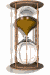 Hướng dẫn viết vào vở tập viết
* Viết chữ P : 1 dòng 
* Viết chữ R, B : 1 dòng 
* Viết tên riêng : Phan Rang : 2 dòng
* Viết câu ứng ụng : 2 lượt
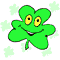 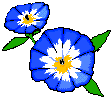 Chấm , chữa bài :
Củng cố , dặn dò :
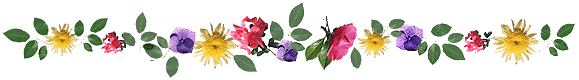 Chúc thầy, cô và các em sức khỏe
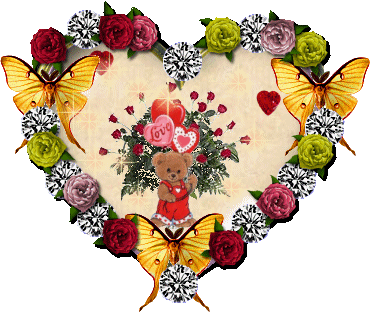 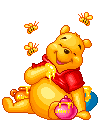 Chào tạm biệt
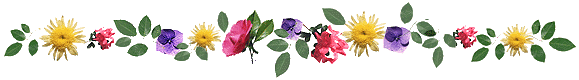